30 mars 2024
Vigile Pascale
Première lecture 
Lecture du livre de la Genèse
« Dieu vit tout ce qu’il avait fait : cela était très bon » (Gn 1, 1 – 2, 2)

Psaume (103 (104), 1–2a, 5–6, 10.12, 13–14ab, 24.35c)
Ô Seigneur, envoie ton Esprit
qui renouvelle la face de la terre !
Deuxième lecture
Lecture du livre de la Genèse
Sacrifice et délivrance d’Isaac, le fils bien-aimé (Gn 22, 1–18)

Psaume (15 (16), 5.8, 9–10, 11)
Garde-moi, mon Dieu :
j’ai fait de toi mon refuge.
Troisième lecture
Lecture du livre de l’Exode
« Les fils d’Israël avaient marché à pied sec au milieu de la mer » (Ex 14, 15 – 15, 1a)

Cantique (Ex 15, 1b, 2, 3-4, 5-6, 17-18)
Chantons pour le Seigneur !
Éclatante est sa gloire !
Quatrième lecture
Lecture du livre du prophète Isaïe
Dans sa miséricorde éternelle, le Seigneur, ton rédempteur a pitié de toi (Is 54, 5-14)

Psaume (29 (30), 3-4, 5-6ab, 6cd.12, 13)
Je t’exalte, Seigneur : tu m’as relevé.
Cinquième lecture
Lecture du livre du prophète Isaïe
Venez à moi, et vous vivrez ; je m’engagerai envers vous par une alliance éternelle (Is 55, 1-11)

Cantique (Is 12, 2, 4bcd, 5-6)
Exultant de joie, vous puiserez les eauxaux sources du salut !
Sixième lecture
Lecture du livre du prophète Baruc
Marche vers la splendeur du Seigneur (Ba 3, 9-15.32 – 4, 4)


Psaume (18b (19), 8, 9, 10, 11)
Seigneur, tu as les parolesde la vie éternelle.
Septième lecture
Lecture du livre du prophète Ézékiel
« Je répandrai sur vous une eau pure et je vous donnerai un cœur nouveau » (Ez 36, 16-17a.18-28)


Psaume (41 (42), 3, 5efgh ; 42 (43), 3, 4)
Comme un cerf altéré cherche l’eau vive,
ainsi mon âme te cherche, toi, mon Dieu.
Messe du people de Dieu
Gloria
Gloire à Dieu, Gloire à Dieu au plus haut des cieux. (Bis)

Et paix sur la terre aux hommes qu’il aime.Nous te louons nous te bénissons, nous t’adorons, Nous te glorifions, nous te rendons grâce,Pour ton immense gloire, Seigneur Dieu, Roi du ciel, Dieu le père tout-puissant.Seigneur, Fils unique, Jésus Christ, Seigneur Dieu, Agneau de Dieu, le Fils du Père ;Toi qui enlèves les péchés du monde, prends pitié de nous ; Toi qui enlèves les péchés du monde, reçois notre prière ;Toi qui es assis à la droite du Père, prends pitié de nous. Car toi seul es saint, toi seul es Seigneur,Toi seul es le Très-Haut : Jésus Christ, avec le Saint-Esprit 
Dans la gloire de Dieu le Père. Amen
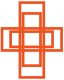 Epître
Lecture de la lettre de saint Paul apôtre aux Romains
« Ressuscité d’entre les morts, le Christ ne meurt plus » 
(Rm 6, 3b-11)



Psaume (117 (118), 1.2, 16-17, 22-23)
Alléluia, alléluia, alléluia !
Epître
Lecture de la lettre de saint Paul apôtre aux Romains
« Ressuscité d’entre les morts, le Christ ne meurt plus » 
(Rm 6, 3b-11)



Psaume (117 (118), 1.2, 16-17, 22-23)
Alléluia, alléluia, alléluia !
ÉVANGILE
« Jésus de Nazareth, le Crucifié, est ressuscité » 

Évangile de Jésus Christ selon saint Marc (Mc 16, 1-7)
Aspersion de l’eau bénite:

J'ai vu l'eau vive
jaillissant du cœur du Christ, alléluia !
Tous ceux que lave cette eau
seront sauvés et chanteront : alléluia !
Aspersion de l’eau bénite:

J'ai vu la source
devenir un fleuve immense, alléluia !
Les fils de Dieu rassemblés
chantaient leur joie d'être sauvés, alléluia !
Aspersion de l’eau bénite:

J'ai vu le Temple
désormais s'ouvrir à tous, alléluia !
Le Christ revient victorieux,
montrant la plaie de son côté, alléluia !
PRIERE UNIVERSELLE
Seigneur écoute nous,
Seigneur exauce nous
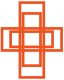 OFFERTOIRE
Plus près de Toi mon Dieu, j’aimerais reposer.C’est Toi qui m’as créé, et tu m’as fait pour Toi.Mon cœur est sans repos, tant qu’il ne demeure en Toi.

1- Qui donc pourra combler les désirs de mon cœur,Répondre à ma demande d’un amour parfait ?Qui sinon Toi, Seigneur, Dieu de toute bonté,Toi, l’amour absolu de toute éternité ?
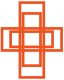 OFFERTOIRE
Plus près de Toi mon Dieu, j’aimerais reposer.C’est Toi qui m’as créé, et tu m’as fait pour Toi.Mon cœur est sans repos, tant qu’il ne demeure en Toi.

2- Mon âme a soif de Toi, Dieu d’amour et de paix ;Donne-moi de cette eau qui pourra m’abreuver,Donne-moi ton Esprit : qu’il vienne en moi Seigneur !Moi, je t’offre mon cœur pour qu’il soit ta demeure.
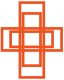 OFFERTOIRE
Plus près de Toi mon Dieu, j’aimerais reposer.C’est Toi qui m’as créé, et tu m’as fait pour Toi.Mon cœur est sans repos, tant qu’il ne demeure en Toi.

3- Seigneur sur cette terre, montre-moi ton amour ;Sans toi à mes côtés, je ne fais que tomber.Viens affermir en moi l’esprit de charité,Que je sache donner, aimer et pardonner.
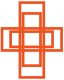 OFFERTOIRE
Plus près de Toi mon Dieu, j’aimerais reposer.C’est Toi qui m’as créé, et tu m’as fait pour Toi.Mon cœur est sans repos, tant qu’il ne demeure en Toi.

4- Quand prendra fin ma vie, daigne me recevoirEn ton cœur, ô Jésus, dans la maison du Père.Donne-moi de te voir et de te contempler,De vivre en ton amour durant l’éternité.
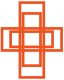 Messe du people de Dieu
LITURGIE EUCHARISTIQUE
Sanctus

Saint, Saint, Saint le Seigneur, Dieu de l’univers !
Le ciel et la terre sont remplis de ta gloire. 
Hosanna au plus haut des cieux,
Béni soit celui qui vient au nom du Seigneur.
Hosanna au plus haut des cieux.
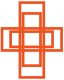 NOTRE PERE (Glorious)
Notre Père qui es aux cieux, 
que ton Nom soit sanctifié,
que ton règne vienne;
Que ta volonté soit faite, 
sur la terre comme au ciel. 
Donne-nous aujourd’hui notre pain de ce jour, pardonne-nous nos offenses, 
comme nous pardonnons aussi à ceux qui nous ont offensés. 
Ne nous laisse pas entrer en tentation, 
mais délivre-nous du mal.
Car c’est à toi, qu’ appartiennent,
Le règne, la puissance et la gloire
Pour les siècles des siècles 
Amen
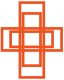 Messe du people de Dieu
LITURGIE EUCHARISTIQUE
Agneau de Dieu
Agneau de Dieu qui enlèves les péchés du monde, prends pitié de nous, prends pitié de nous.
Agneau de Dieu qui enlèves les péchés du monde, prends pitié de nous, prends pitié de nous.
Agneau de Dieu qui enlèves les péchés du monde, donne-nous la paix, donne-nous la paix.
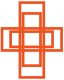 Tu fais ta demeure en nous Seigneur(1/3)
Tu es là présent, livré pour nous.Toi le tout-petit, le serviteur.Toi, le Tout-Puissant, humblement tu t’abaisses.Tu fais ta demeure en nous Seigneur.1. Le pain que nous mangeons, le vin que nous buvons,C’est ton corps et ton sang,Tu nous livres ta vie, tu nous ouvres ton cœur,Tu fais ta demeure en nous Seigneur.
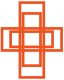 Tu fais ta demeure en nous Seigneur(2/3)
Tu es là présent, livré pour nous.Toi le tout-petit, le serviteur.Toi, le Tout-Puissant, humblement tu t’abaisses.Tu fais ta demeure en nous Seigneur.2. Par le don de ta vie, tu désires aujourd’huiReposer en nos cœurs,Brûlé de charité, assoiffé d’être aimé,Tu fais ta demeure en nous Seigneur.
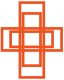 Tu fais ta demeure en nous Seigneur(3/3)
Tu es là présent, livré pour nous.Toi le tout-petit, le serviteur.Toi, le Tout-Puissant, humblement tu t’abaisses.Tu fais ta demeure en nous Seigneur.3. Unis à ton Amour, tu nous veux pour toujoursOstensoirs du Sauveur,En notre humanité, tu rejoins l’égaré,Tu fais ta demeure en nous Seigneur.
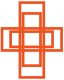 Par toute la terre
1- Par toute la terre il nous envoie témoigner de son Amour.Proclamez son Nom et son Salut dans la force de l’Esprit !Car nos yeux ont vu et reconnu le Sauveur ressuscité,Le Saint d’Israël, né de Marie, Fils de Dieu qui donne vie !

Criez de joie, Christ est ressuscité ! 
Il nous envoie annoncer la vérité !Criez de joie, brûlez de son amour car il est là, 
avec nous pour toujours !
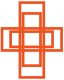 Par toute la terre
2- Par sa vie donnée, son sang versé, il a racheté nos vies,Il détruit les portes des enfers, il nous sauve du péché.À tout homme il offre le Salut, don gratuit de son Amour ;Vivons dans sa gloire et sa clarté, maintenant et à jamais !

Criez de joie, Christ est ressuscité ! 
Il nous envoie annoncer la vérité !Criez de joie, brûlez de son amour car il est là, 
avec nous pour toujours !
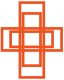 Par toute la terre
3- Pour porter la joie il nous envoie, messagers de son Salut !Pauvres serviteurs qu’il a choisis, consacrés pour l’annoncer !Que nos lèvres chantent sa bonté, la splendeur de son dessein,Gloire à notre Dieu, Roi tout puissant, éternel est son amour !

Criez de joie, Christ est ressuscité ! 
Il nous envoie annoncer la vérité !Criez de joie, brûlez de son amour car il est là, 
avec nous pour toujours !
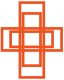